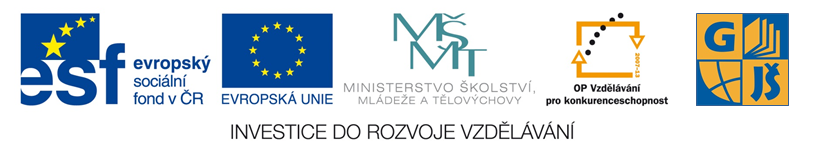 Název vzdělávacího materiálu
Gymnázium a Jazyková škola s právem státní jazykové zkoušky Zlín
Rodinné právozákladní pojmy – odvětví RP
Právo je souhrn všech pravidel, podle nichž se řídí a organizuje lidské spolužití.
Odvětví rodinného práva tvoří právní normy, které upravují manželství, vztahy mezi rodiči a dětmi manželskými i nemanželskými, mezi dalšími blízkými a vztahy při náhradní výchově dětí (při osvojení, při pěstounské péči). Účelem těchto právních norem je ochrana manželství, mateřství, rodiny a zájmů dětí.
Rodinné právozákladní pojmy – odvětví RP
Právo je souhrn ………………, podle nichž se řídí a organizuje ……………………...
Odvětví rodinného práva tvoří právní normy, které upravují …………., vztahy mezi ………… a …………. manželskými i ……………….., mezi dalšími blízkými a vztahy při ……………. výchově dětí (při osvojení, při pěstounské péči). Účelem těchto právních norem je ……………. manželství, mateřství, rodiny a zájmů dětí.
Rodinné právozákladní pojmy – odvětví RP
Právo je souhrn všech pravidel, podle nichž se řídí a organizuje lidské spolužití.
Odvětví rodinného práva tvoří právní normy, které upravují manželství, vztahy mezi rodiči a dětmi manželskými i nemanželskými, mezi dalšími blízkými a vztahy při náhradní výchově dětí (při osvojení, při pěstounské péči). Účelem těchto právních norem je ochrana manželství, mateřství, rodiny a zájmů dětí.
Rodinné právozákladní pojmy – odvětví RP
Účastníci rodinně právních vztahů mají mezi sebou většinou dlouhodobé osobní a citové vazby, patřící spíše do oblasti morálky než práva. Mnozí lidé však mají daleko k mravní dokonalosti a rodinné vztahy narušují. Proto musí právo upravovat i záležitosti rodinného života. 
http://cs.wikipedia.org/wiki/Ku%C5%99imsk%C3%A1_kauza,
Rodinné právozákladní pojmy – funkce rodiny
Popište strukturu rodinných vazeb, které jsou důležité a které rodinné vazby posilují:
Rodinné právozákladní pojmy – funkce rodiny
Popište strukturu rodinných vazeb, které jsou důležité a které rodinné vazby posilují:
citové
sociální
ekonomické
biologické
Rodinné právozákladní pojmy – funkce rodiny
Právním základem rodinného života je zásada solidarity, podle, které jsou členové rodiny povinni vzájemně si pomáhat a podle svých schopností a možností usilovat o zvyšování hmotné a kulturní úrovně rodiny.
Rodinné právozákladní pojmy – funkce rodiny
Úkol:
Uveďte příklad činností, prostřednictvím kterých pomáháte a zvyšujete hmotnou a kulturní 
úroveň své rodiny.
Rodinné právozákladní pojmy – funkce rodiny
Rodinné vztahy sice patří do oblasti soukromého práva, ale státní orgány do nich mohou z vlastní iniciativy zasahovat za účelem ochrany zájmů nezletilých dětí. 
Řádná výchova dětí a péče o ně není jen soukromou záležitostí rodičů, ale je také důležitým státním zájmem.
Rodinné právozákladní pojmy
Otázky:
Do jaké oblasti patří rodinné právo?
Jaký je vztah státních orgánů k rodině.
Příklad:
Vyhledejte v médiích příklady zásahu státu do záležitostí rodičů.
Rodinné právozákladní pojmy
Rodinné majetkové vztahy jsou upraveny jednak normami rodinného práva (vyživovací povinnosti), jednak normami občanského práva (společné jmění manželů).
Hlavní prameny rodinného práva jsou zákon o rodině č. 94/1963 Sb., který doplňuje a mění zákon č. 91/1998 Sb. a mnoho  dalších aktuálních právních norem (např. zákon o registrovaném partnerství č.115/2006 Sb.)
Rodinné právozákladní pojmy
Kontrolní otázky:
1. Jakými normami jsou upraveny majetkové vztahy rodinného práva?
2. Jmenujte hlavní prameny rodinného práva?